Area of Composite Shapes
Area Formulas
r
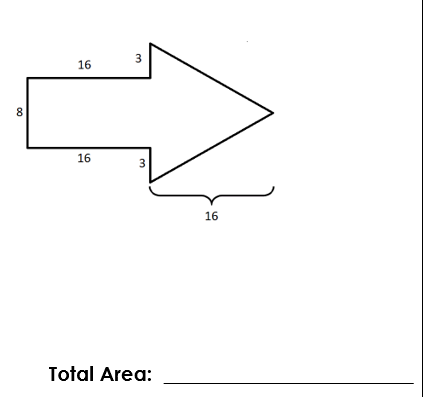 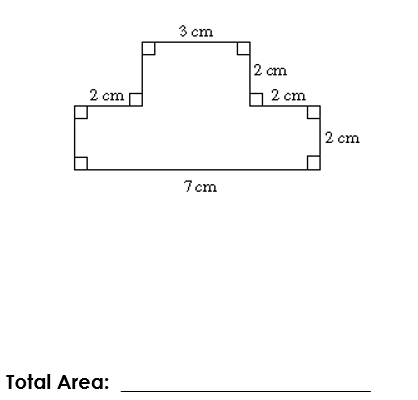 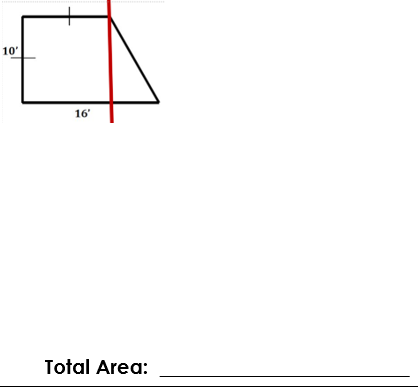 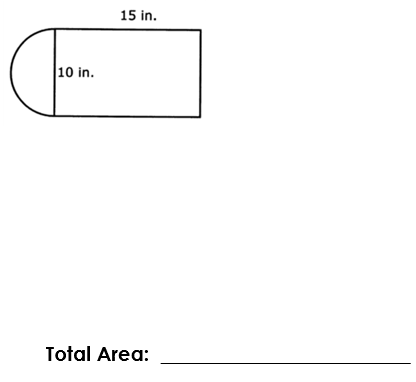 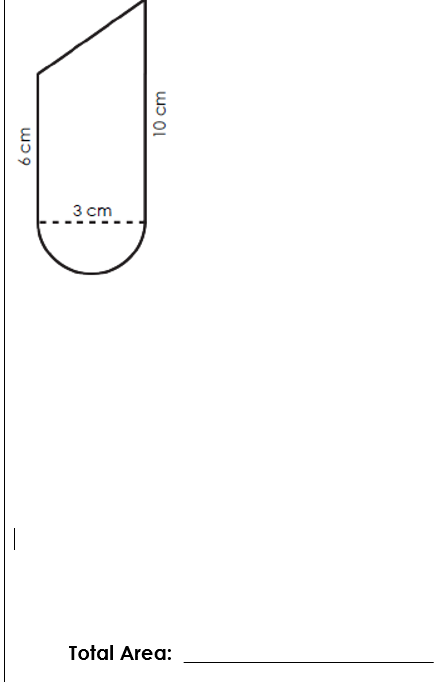 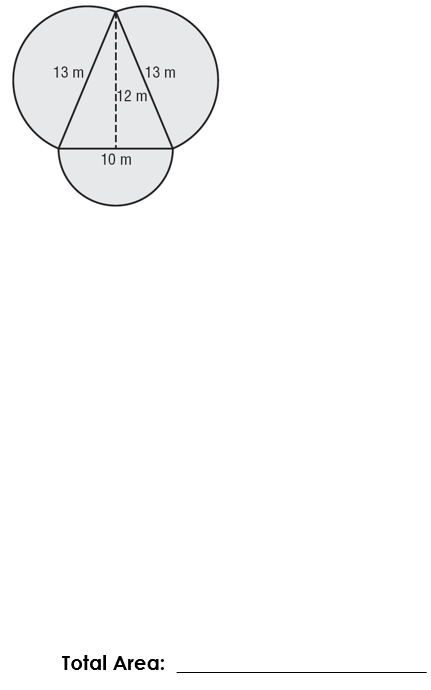